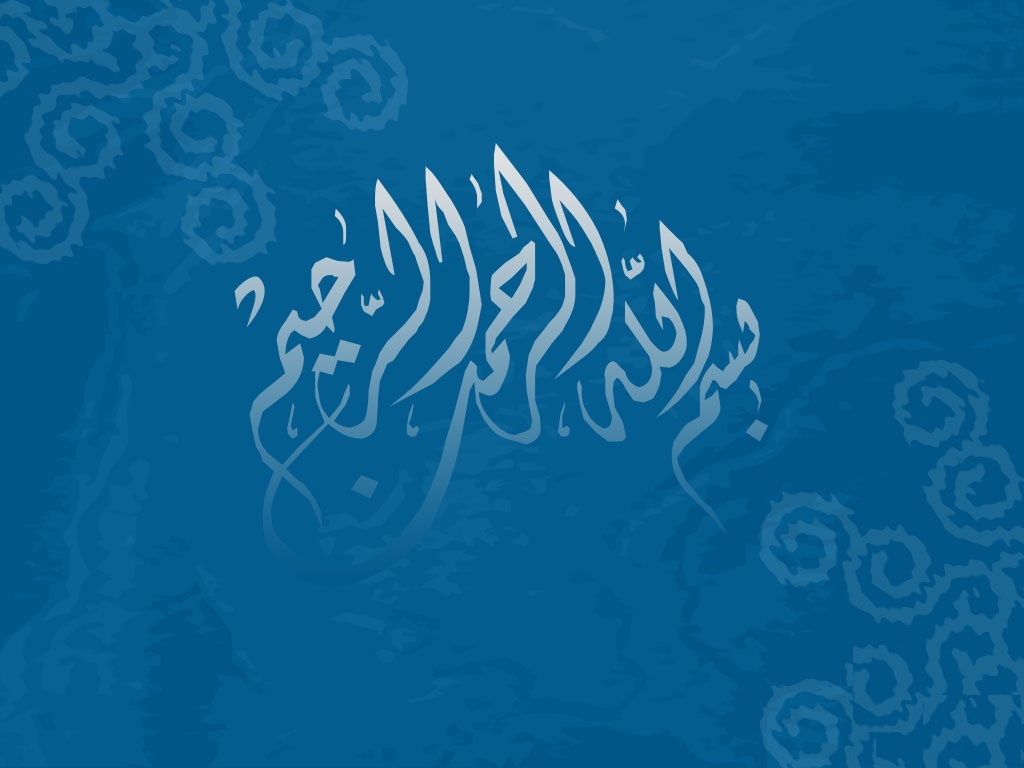 Corneal dystrophies
Corneal dystrophies
Group of progressive , usually bilateral , mostly genetically determined , non inflammatory opacifying disorders

Classification 
Epithelial
Bowman layer
Stromal
Endothelial
[Speaker Notes: Based on biomicroscopical and histopathological features]
Epithelial dystrophies
Cogan epithelial basement membrane dystrophy

Meesman epithelial dystrophy

Lisch epithelial dystrophy
Epithelial dystrophies
Cogan epithelial basement membrane dystrophy
Inheritance 
Sporadic
Histology 
Thick basement membrane
Deposits of fibrillary protein
Absence of hemidesmosomes
[Speaker Notes: Most common dystrophy seen in practice
Deposits b/w basement memb and bowman layer
Hemi of basal epithelial cells –responsible for recurrent corneal errosions]
Epithelial dystrophies
Cogan epithelial basement membrane dystrophy
Onset 
Signs 
Dot like opacities
Epithelial  microcyst
Subepithelial map like pattern
Whorled fingerprint – like lines
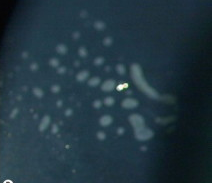 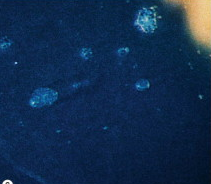 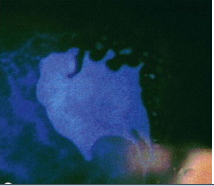 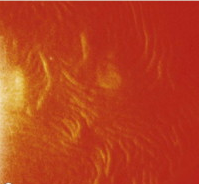 [Speaker Notes: 2nd dacade ----10% develop recurrent corneal errosions in 3rd decade
Signs may b seen in isolation or combination
Over time one pattern frequently changes to other ----distribution of the lesion also vary]
Epithelial dystrophies
2.  Meesmann epithelial dystrophy

Inheritance 
Histology 
Basement membrane thickning
Intraepithelial cyst
Symptoms 
Asymptomatic
Ocular irritation
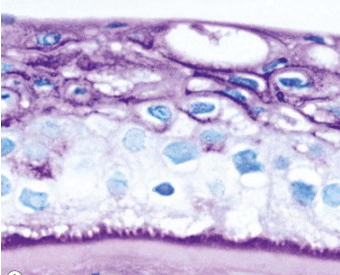 [Speaker Notes: AD]
Epithelial dystrophies
2. Meesmann epithelial dystrophy

Signs 
Tiny intraepithelial cysts
Reduced sensations
Slightly thinned

Treatment
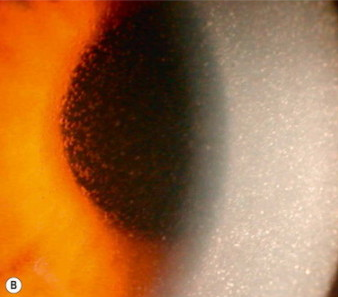 [Speaker Notes: 1-Of uniform size,maximal centrally and extends towrds but do not reach limbus
Treatment not normally required other than lubricants]
Epithelial dystrophies
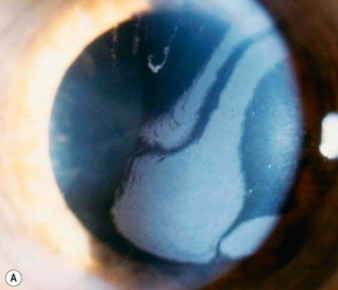 3. Lisch epithelial dystrophy

Inheritance
AD or XLD
Gene locus on Xp 22.3 in XLD

Signs 
Grey band with whorls
Densely packed microcysts
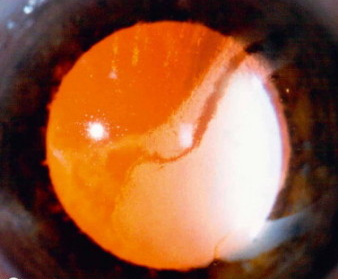 [Speaker Notes: On reteroillumination]
Bowman layer dystrophies
1. Reis – Bucklers dystrophy ( CDB1, GCD type 3)

Inheritance 
AD
Gene locus 5q31

Histology 
Replacement with fibrous tissue

Onset 
1st or 2nd decade
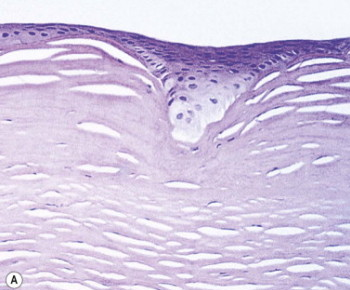 [Speaker Notes: Corneal dystrophy of bowman layer type 1/ granular stromal dystrophy type 3 
Replacement of bowman layer and epithelial basement membrane
With severe recurrent corneal errosion]
Bowman layer dystrophies
1. Reis – Bucklers dystrophy ( CDB1, GCD type 3)
Signs 
Grey white , fine ,round and polygonal
     subepithelial opacities
Increase with age 
Reduced corneal sensations

Treatment 
Directed at recurrent errosions
Excimer laser keratectomy
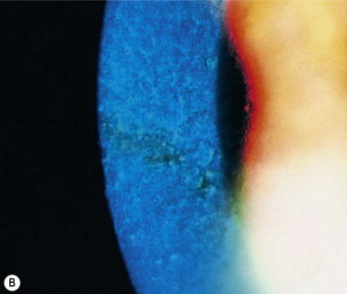 [Speaker Notes: Increase and give rise reticular pattern due to laying down of irregular bands of collagen replacing bowmans layer
Laser achieve satisfactory control in some patients]
Bowman layer dystrophies
2. Thiel-Behnke dystrophy(CDB2,honeycomb-shaped corneal dystrophy)
Inheritance 
Histology
Onset 
End of 1st decade
Recurrent erosions
Signs 
Honeycomb subepithelial opacity
Treatment
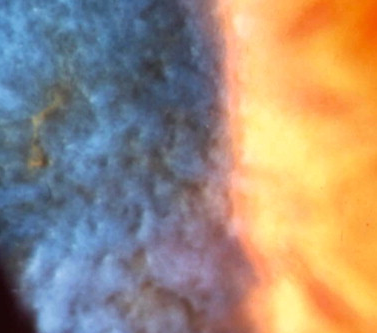 [Speaker Notes: AD GENE loci 10q24 and 5q31 gene TGFB1
Histology—curly fibres in bowman layer on electron microscope
Signs----involve central cornea
Treatment----may not be necessary coz visual impairment is less than in ries-buckler]
Bowman layer dystrophies
3. Schnyder central crystalline dystrophy
Disorder of corneal lipid metabolism
Inheritance
Histology  
Onset 
2nd decade , visual imparement
Signs 
Central ,oval, subepithelial crystalline  opacity
Diffuse corneal haze
Prominent arcus in 3rd decade
Treatment
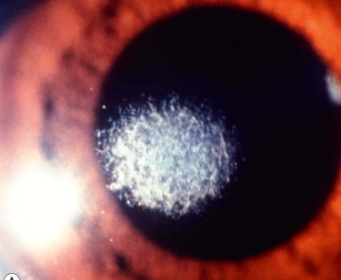 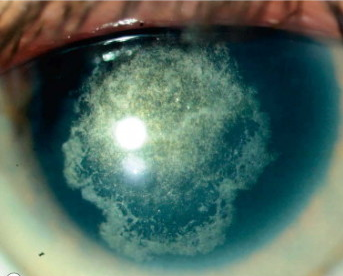 [Speaker Notes: 50% pt hav raised serum cholestrol
AD gene loci on 1p36
Histo---deposits of phospholipid and cholestrol
Treatment---by excimer laser]
Stromal dystrophies
1. Lattice corneal dystrophy type 1(LCD1, 
     Biber-Haab-Dimmer)
Inheritance – AD, 5q31
Histology –
Amyloid stain
Green birefringence 
Onset 
End of 1st decade
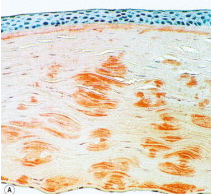 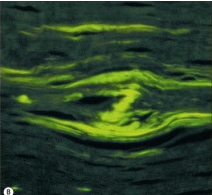 [Speaker Notes: Stain with congo red
Green bi– with polarizing filter]
Stromal dystrophies
Lattice corneal dystrophy type 1

Signs 
Anterior stromal dots
Fine lattice lines
Spread 
Stromal haze
Reduced sensations
Treatment 
PKP or DALK
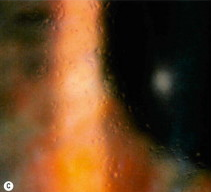 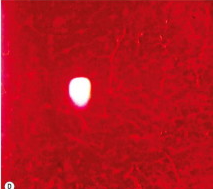 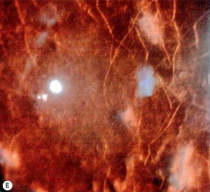 [Speaker Notes: In chronologic order
Ant stromal , glassy , refractile dots
Coalese into fine lattice line
Deep ane outward spread sparing periphery
Generalised stromal haze progressively impair vision]
Stromal dystrophies
2. Lattice corneal dystrophy type 2 (LCD2,Finnish type amyloidosis, Meretoja syndrome)

Inheritance – AD , gene locus 9q34
Histology – Amyloid deposits in stroma
Onset – 2nd decade
Signs – fine lattice lines
                 impaired corneal sensations
Treatment –keratoplasty
[Speaker Notes: Randomly scattered , short, fine lattice lines, which are sparse, more delicate,more radially oriented , more peripherally located than LCD1
Keratoplasty may rarely required in later life to improve vision]
Stromal dystrophies
3. Lattice corneal dystrophy type 3

Inheritance – AD
Onset – 70 – 90 years
Signs – Thick rope like bands of amyloid
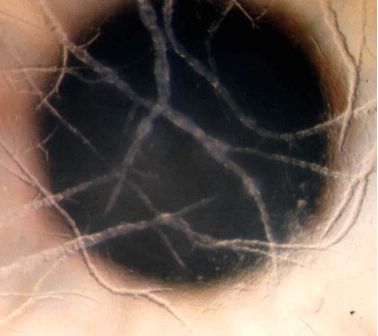 Stromal dystrophies
4. Granular corneal dystrophy type 1 (GCD1 , Groenouw type 1)
Inheritance 
Onset – 1st decade
Signs 
Anterior stromal deposits
Deeper and outward spread
Impaired corneal sensations
Treatment
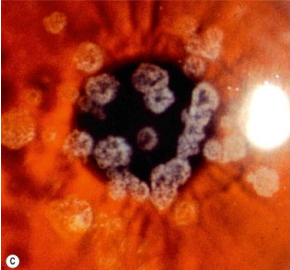 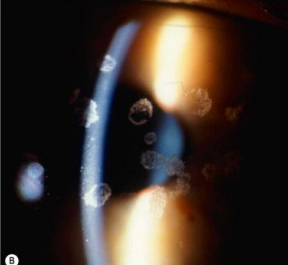 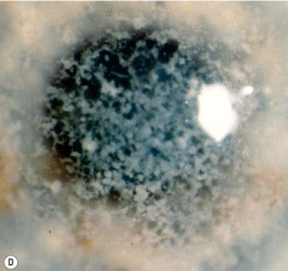 [Speaker Notes: Small well defined deposits like sugar granules , crumbs, rings or flakes
Histology ---hyaline deposits
PKP or DALK]
Stromal dystrophies
5. Granular corneal dystrophy type 2(GCD2, combined granular-lattice dystrophy)

Inheritance 
Onset – 2nd decade
Signs
Superficial opacities
Deeper linear opacities
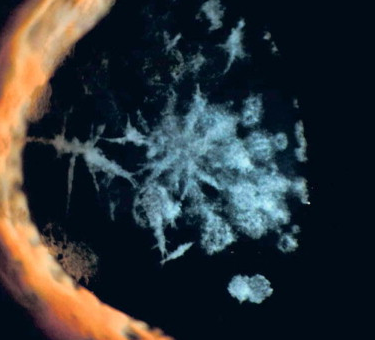 [Speaker Notes: AD gene locus 5q31
Histo—both hyalin and amyloid deposits

Deeeper linear opacities reminiscent of lattice dystrophy
Treatment– usually not required]
Endothelial dystrophies
1. Fuchs endothelial dystrophy

Bilateral accelerated endothelial cell loss
More common in women

Inheritance – AD
Onset – Old age, slow progressive
Histology – Guttata
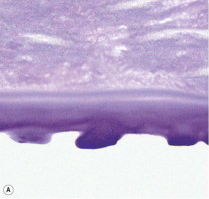 [Speaker Notes: Assocated with slightly increased prevalence of open angle glaucoma
Guttata==irregular excrescence of descement memb—PAS  stain]
Endothelial dystrophies
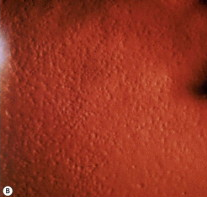 1. Fuchs endothelial dystrophy

Signs 
Corneal guttata
Beaten metal appearance
Stromal edema
Epithelial edema
Microcyst and bullae
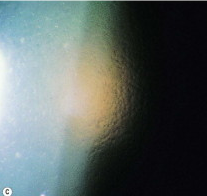 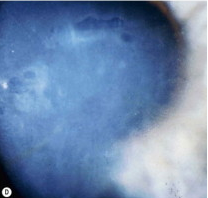 [Speaker Notes: Corneal guttata----refers to irregular warts of descement memb,secreted by abnormal endothelial cells
Specular reflection show tiny dark spots due to disruption of regular endothelial mosaic
Progression occurs to beaten metal appearance
Endothelial decompensation gradually lead to stromal edema and dec visionworsen in the morning
Epithelal edema develop when stromal thickness >30%
Persistant epithelial edema---microcyst and bullae which cause pain on rupturedue to nacked nerve endings]
Endothelial dystrophies
1. Fuchs endothelial dystrophy
Treatment 
Conservative options
0.5% topical sodium chloride
Corneal dehydration
Bandage contact lenses
PKP or DLEK
Other options
Conjunctival flap
Amniotic membrane transplant
[Speaker Notes: Use hair dryer to speed corneal dehydration in the morning
BCL- to protect exposed nerve endings and flatten bullae
Keratoplasty-high success rate
Other--- in eye with poor visual outcome]
Endothelial dystrophies
2. Posterior polymorphous dystrophy (PPCD)

Innocuos asymptomatic 
Inheritance – AD
Onset  - at birth
Signs – vesicular endothelial lesion
                 band like or diffuse
Treatment
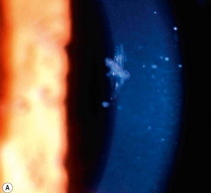 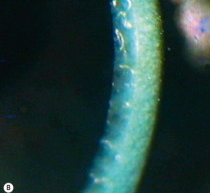 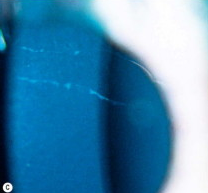 [Speaker Notes: Rare
Onset-may be  incidently diagnosed later in life
Treatment is not usually required]
Endothelial dystrophies
3. Congenital hereditary endothelial dystrophy
Focal or generalized absence of corneal endothelium
Two main forms CHED1 and CHED2
Inheritance 
Onset – perinatal
Signs 
Corneal edema
Opacification
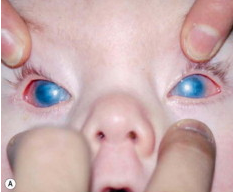 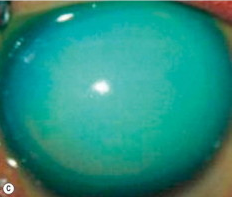 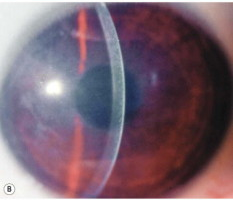 [Speaker Notes: Type 1-AD ,,type 2 – AR
Bilateral symmetrical diffuse corneal edema---resulting in blue grey ground glass appearance----to total opacification]
Thank you